Trochę mowy o częściach mowy
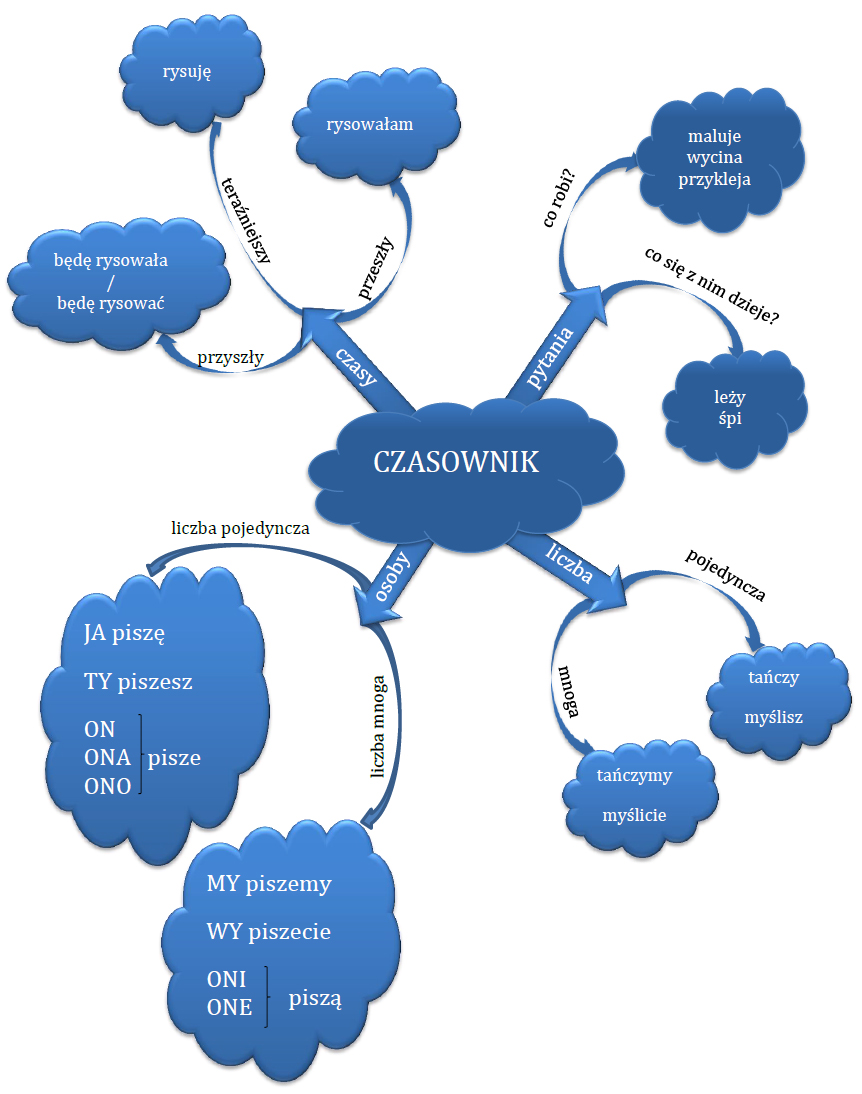 Czasowniki
Przygotowała Beata Kałużna
CZASOWNIK
CELE: 
poznacie liczbę, osoby, czas i rodzaj czasowników,
utrwalicie wiadomości o czasowniku. 
  
NACOBEZU: 
1. Potrafisz powiedzieć, co to są czasowniki i na jakie pytania  odpowiadają. 
2. Umiesz wskazać czasowniki w tekście. 
3. Potrafisz określić liczbę, osobę, czas i rodzaj czasowników.
CZASOWNIK
 to odmienna część mowy, informuje o czynnościach i stanach.
Czynności : Co robi? mówi – mam wpływ na tę czynności i ich skutek.
Stany – Co się z nim dzieje? rosnę – nie mam wpływu na tę czynność.

Odmienia się przez: osoby, liczby, rodzaje, i czasy.
Występuje w formie osobowej (ja biegnę, my idziemy) i  nieosobowej  (nie wskazują na żadną osobę:_zrobiono, spać). Nieodmienną formą czasownika jest bezokolicznik.
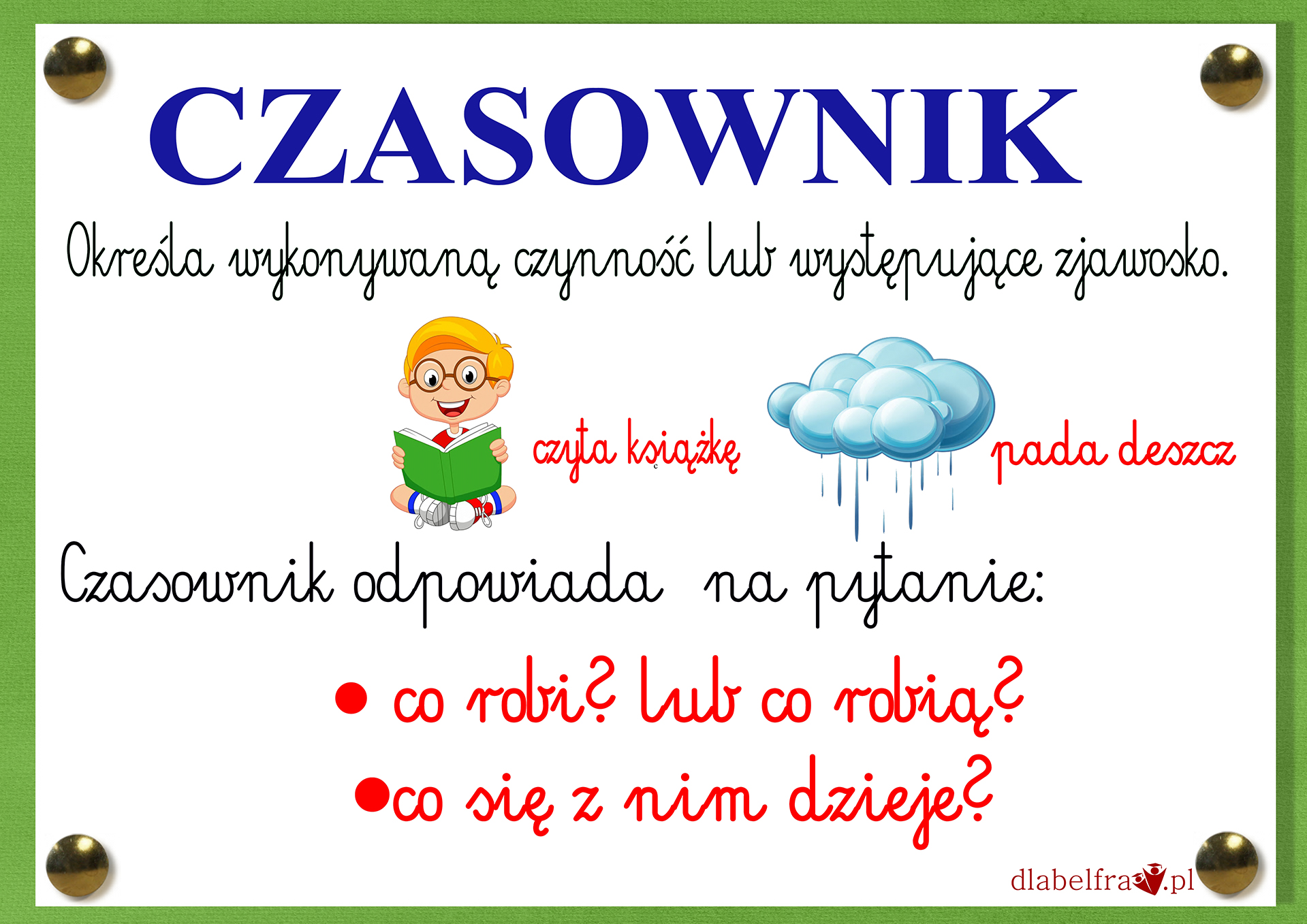 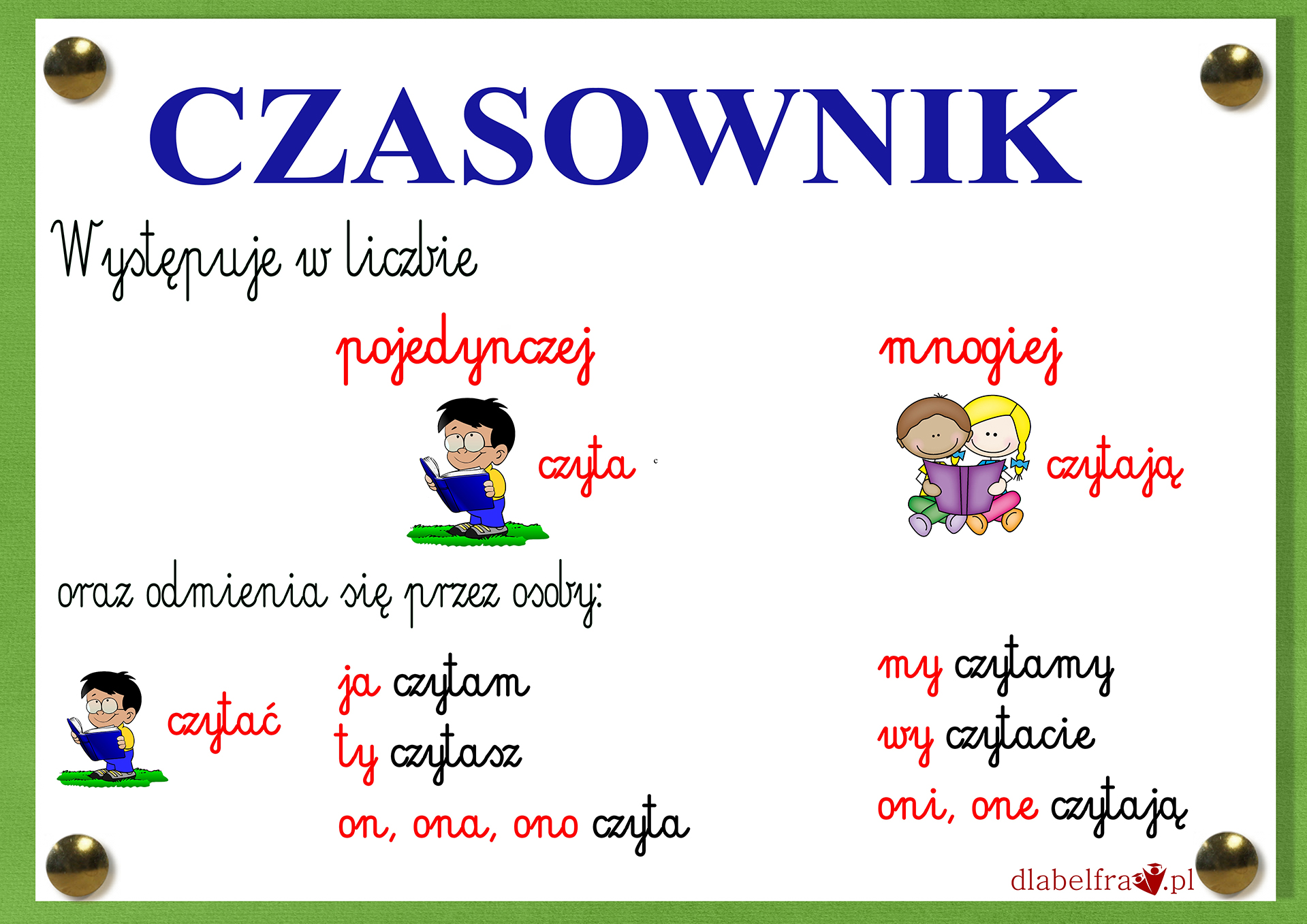 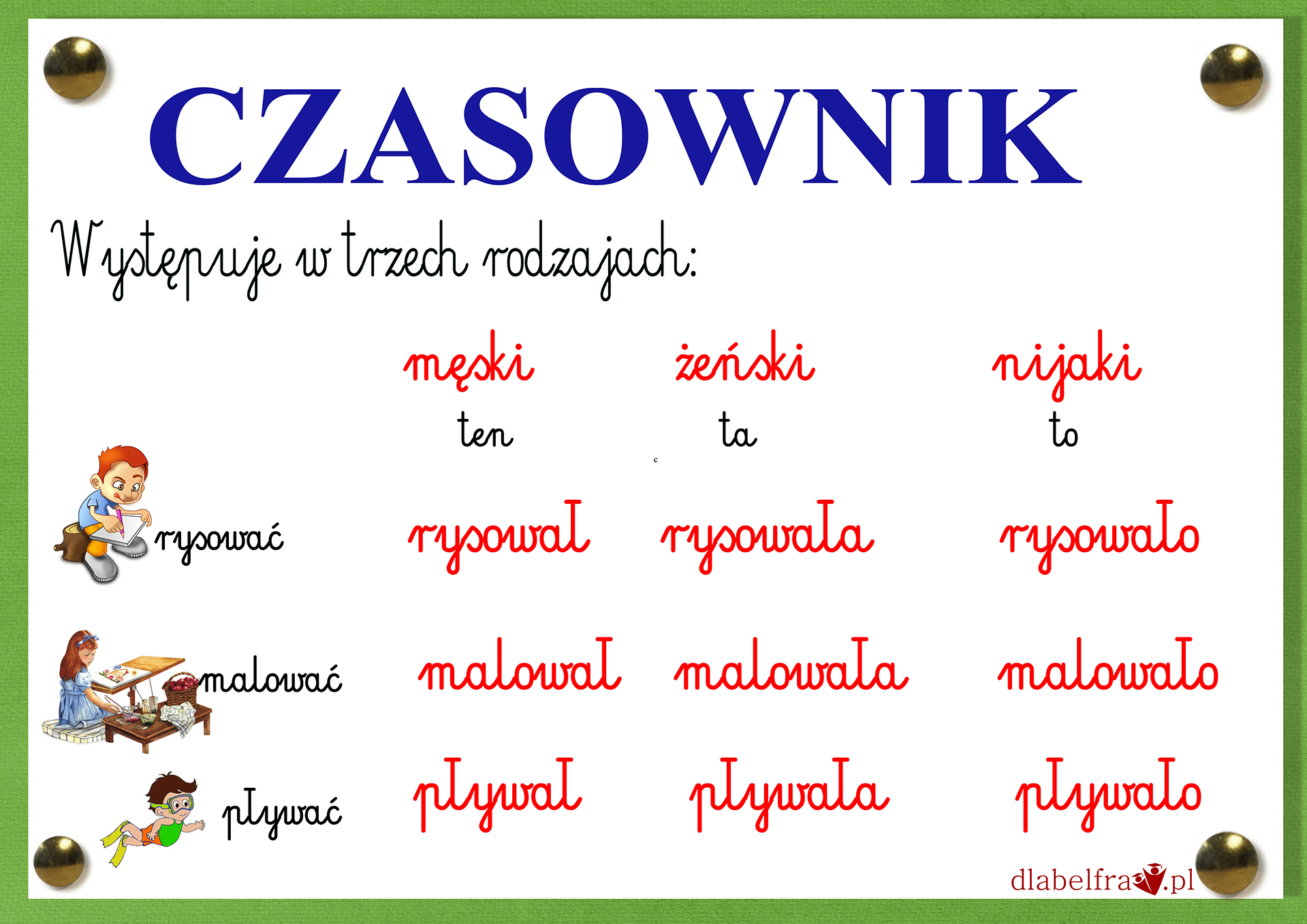 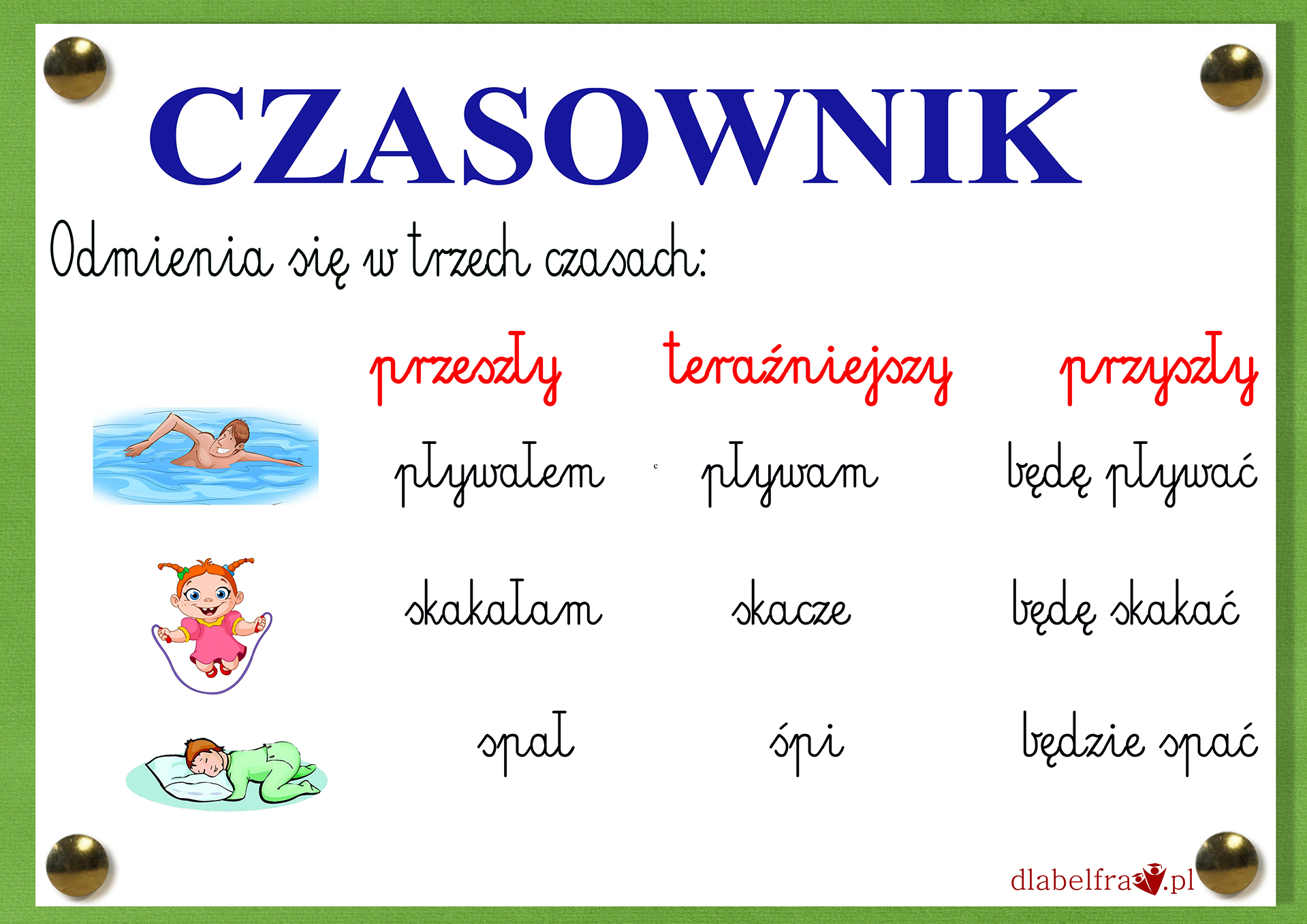 wy
Wykonaj zadania i obejrzyj filmik:
https://youtu.be/nFAL5S9AxUM

https://youtu.be/eKpntg7p6i4

https://learningapps.org/watch?v=p2aufrjaj20

https://learningapps.org/view8505679
Dziękuję za uwagę.

Teraz możesz wykonać zadania 
w kartach pracy:
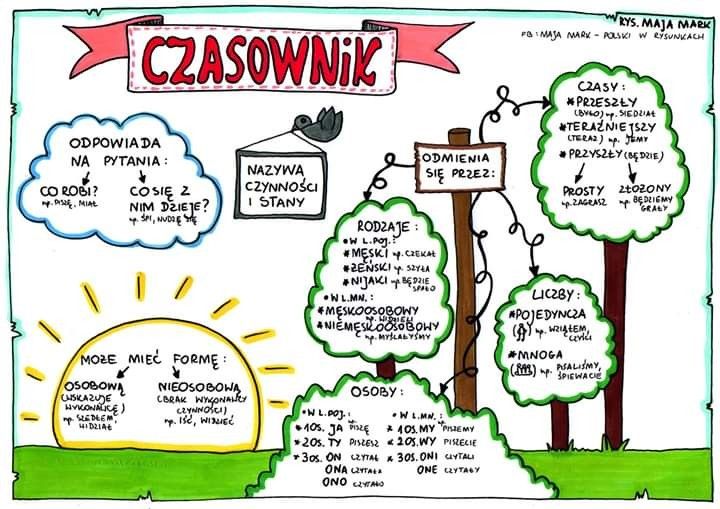